WAS WILL DIE VOLLGELD-INITIATIVE?
UND WIESO WIR DAVON BETROFFEN SIND!
AGENDA
WAS WILL DIE VOLLGELD-INITIATIVE?

UNSERE KERNBOTSCHAFTEN

AUSBLICK: DIE SCHWEIZ MIT UND OHNE VOLLGELD

IHRE FRAGEN
Was will die Vollgeld-Initiative?
Allein die Nationalbank erzeugt unser Geld.

Münzen, Banknoten und das elektronische Buchgeld werden von Nationalbank geschaffen.

Vollgeld?! = vollwertiges gesetzliches Zahlungsmittel
UND DIE BANKEN?
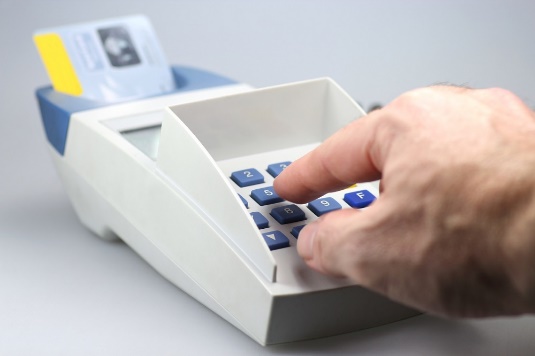 Sind weiterhin zuständig für:
Zahlungsverkehr
Vermögensverwaltung
Kreditvermittlung
 Also ihre Kernkompetenzen!
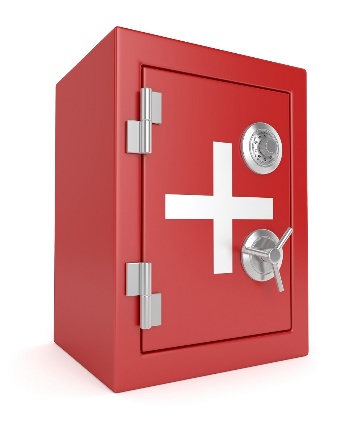 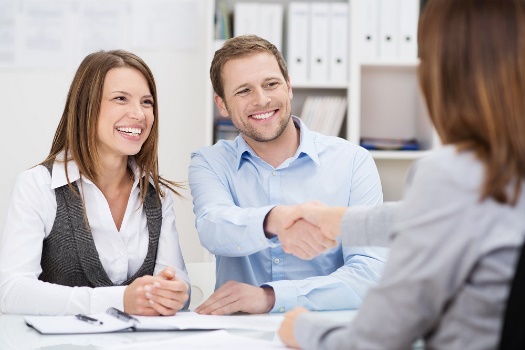 Nur eigenes Geld dürfen Banken in Zukunft nicht mehr selbst erzeugen!Viele wussten bislang gar nicht, dass Banken Geld herstellen…
Fast 75% aller Schweizer glauben, dass Geld auf ihren Bankkonten stamme von der Nationalbank, so wie das Bargeld im Portemonnaie.
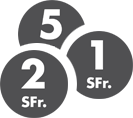 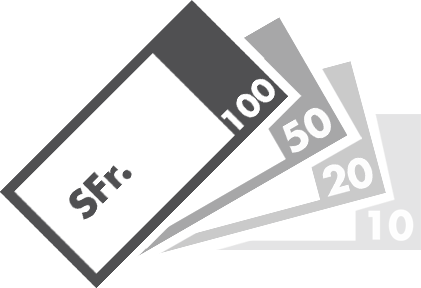 [Speaker Notes: Eine empirische Studie an der Uni Zürich hat dies untersucht und bestätigt.]
Das ist ein Irrtum!
Unser virtuelles Geld wird nur von Banken erzeugt.
Banken schaffen dieses Geld aus dem Nichts per Knopfdruck!
Jedes Mal, wenn sie einen Kredit gewähren, wird Geld geschöpft, das es vorher nicht gegeben hat.
[Speaker Notes: …wenn sie einen Kredit gewähren ODER mit eigens geschaffenen Giralgeld Vermögenswerte oder Werpapiere kaufen…]
Unsere Kontoguthaben sind keine gesetzlichen Zahlungsmittel……sondern nur ein Versprechen der Bank, uns dieses Geld auf Verlangen in Bargeld auszuzahlen.
Elektronische Guthaben umfassen heute rund 90% unseres Geldes
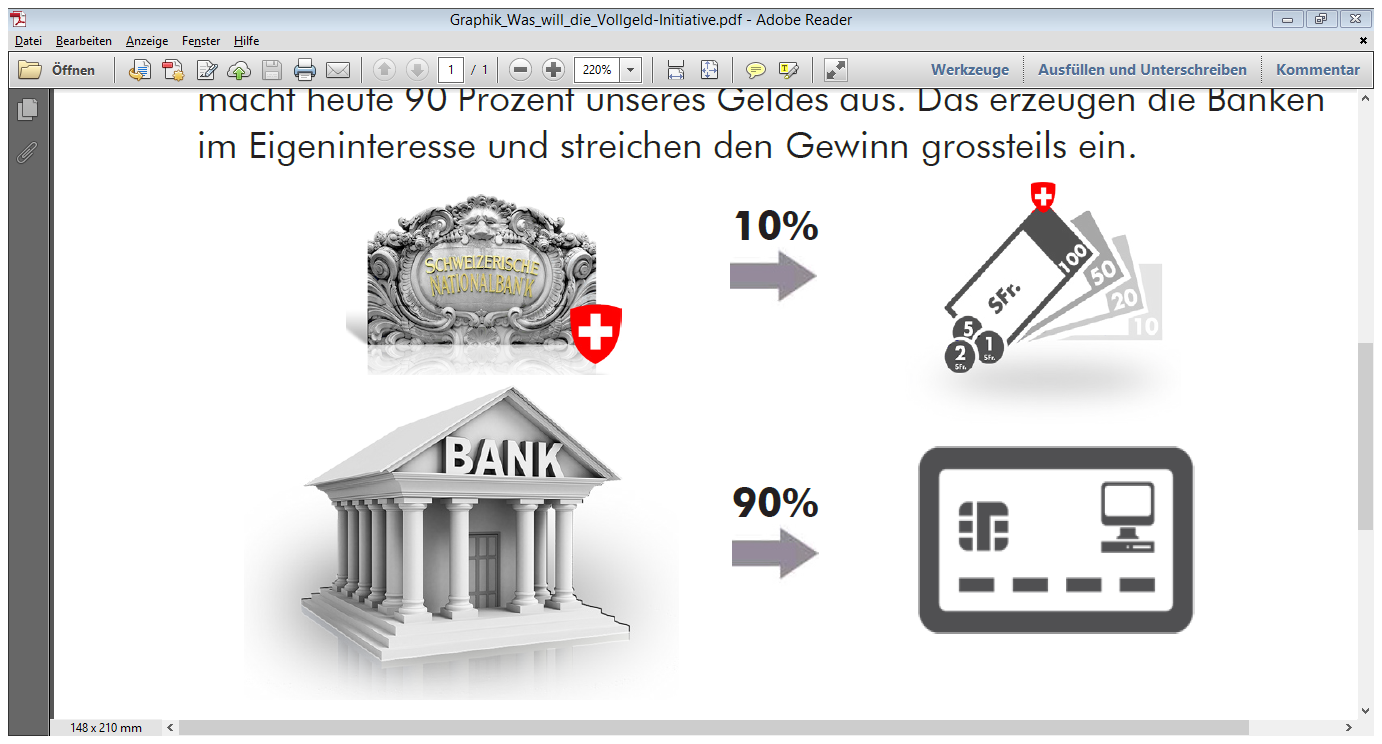 Bald gar kein Bargeld mehr?
Bargeld umfasst nur noch rund 10% und wird immer mehr verdrängt

Dabei war Bargeld während Jahrhunderten ein Quelle für Verlässlichkeit
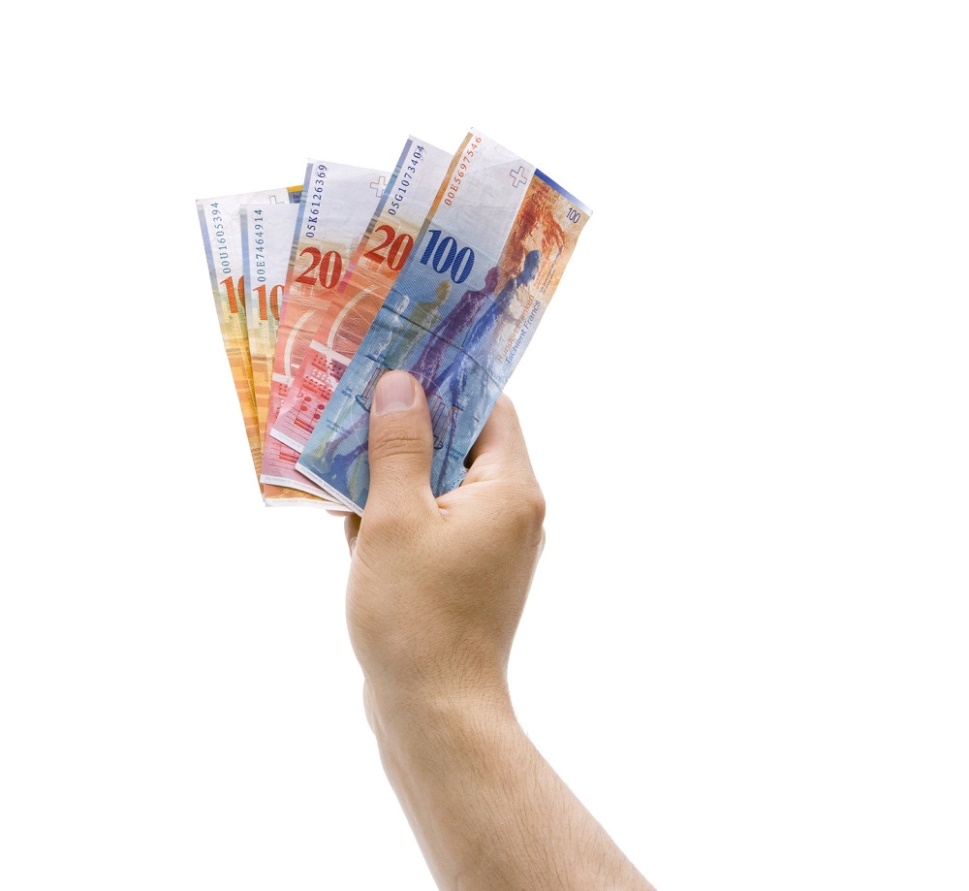 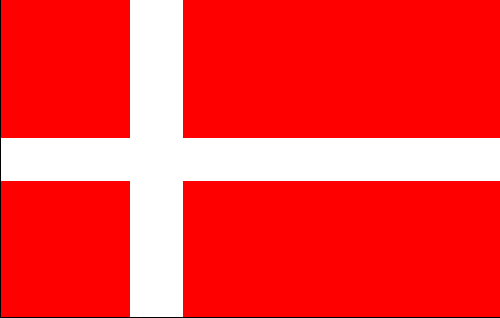 Bekannte Ökonomen prophezeihen die «Cashless Society», also eine Welt ohne Bargeld!

Schweden, Dänemark oder die Niederlande sind bereits weit fortgeschritten.
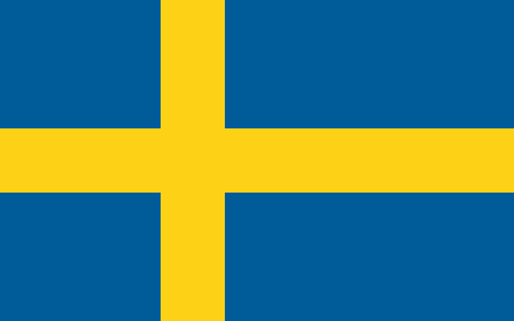 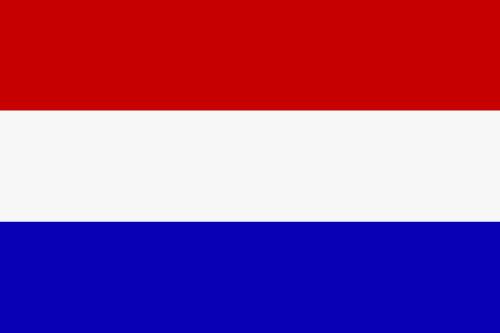 Doch was würde passieren, wenn wir nur noch elektronisches Bankengeld hätten?
Uns Bürgern stünde kein vollwertiges gesetzliches Zahlungsmittel mehr zur Verfügung.

Wir wären dann komplett von unsicheren Zahlungsversprechen der Banken abhängig.
Deshalb brauchen wir die Vollgeld-Initiative…
….damit unser Bargeld erhalten bleibt.

….damit wir in Zukunft nicht alles elektronisch bezahlen müssen und damit unsere Privatsphäre gewahrt bleibt.
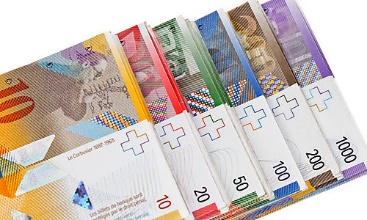 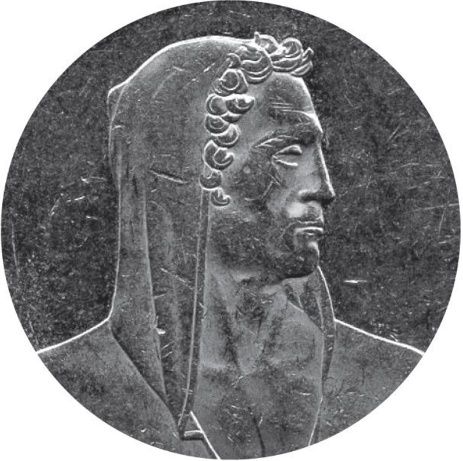 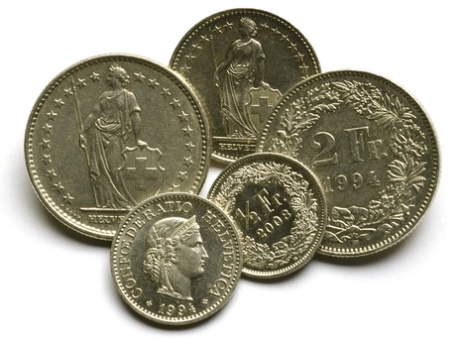 …Und damit sich Ihr elektronisches Geld bei einer Bankenkrise nicht in Luft auflöst!
Unser Geld ist heute nicht sicher während Finanzkrisen!
Zur Erinnerung: Nur knapp 10% von unserem Geld sind gesetzliche Zahlungsmittel in Form von Bargeld.

Gerät eine Bank in Schieflage, können Kunden ihr Geld nicht mehr abheben.
…Es gibt zwar Einlagensicherung für Guthaben bis 100’000 SFr.Das Problem: Die insgesamt dafür vorgesehenen 6 Milliarden entsprechen nur 1,4 % aller Guthaben.
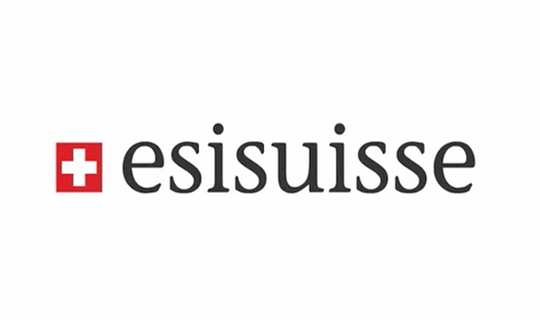 Kommt es wirklich mal zu einer Bankenkrise….
…können wir Kunden unser Geld nicht mehr von der Bank abheben, da unserer gesammelten Guthaben nur ungenügend mit gesetzlichen Zahlungsmitteln gedeckt sind.
Ein Beispiel:Mein Kontoguthaben beträgt 10’000 Sfr.Kommt es während einer Finanzkrise zu einer allgemeinen, schweizweiten Bankenkrise……bekomme Ich gerade mal noch 140 SFr. (1,4%) ausgezahlt.
FAZIT
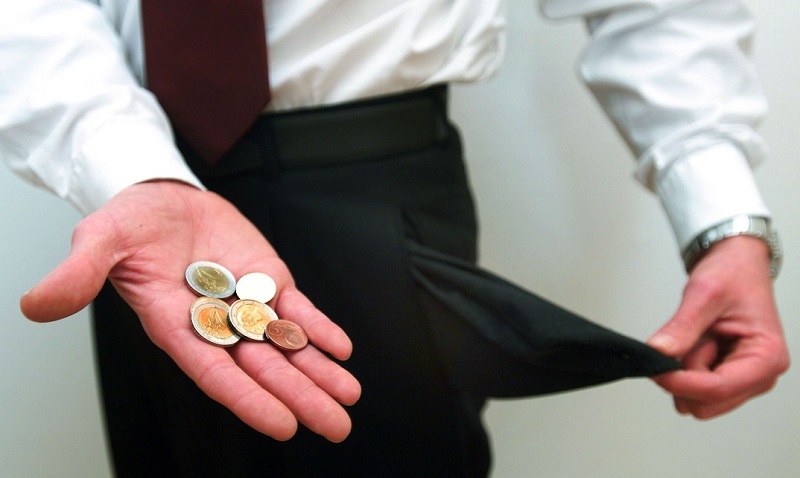 Wenn Banken während einer grösseren Finanzkrise zahlungsunfähig werden, reicht der heutige Einlagenschutz des Vereins esisuisse bei weiten nicht aus, um unsere Guthaben auszuzahlen.
DIE LÖSUNG?! JA ZU ECHTEN FRANKEN!
Mit der Vollgeld-Initiative wird neben Münzen und Banknoten neu auch unser elektronisches Geld zu einem gesetzlichen Zahlungsmittel.
…Das will die Vollgeld-Initiative:
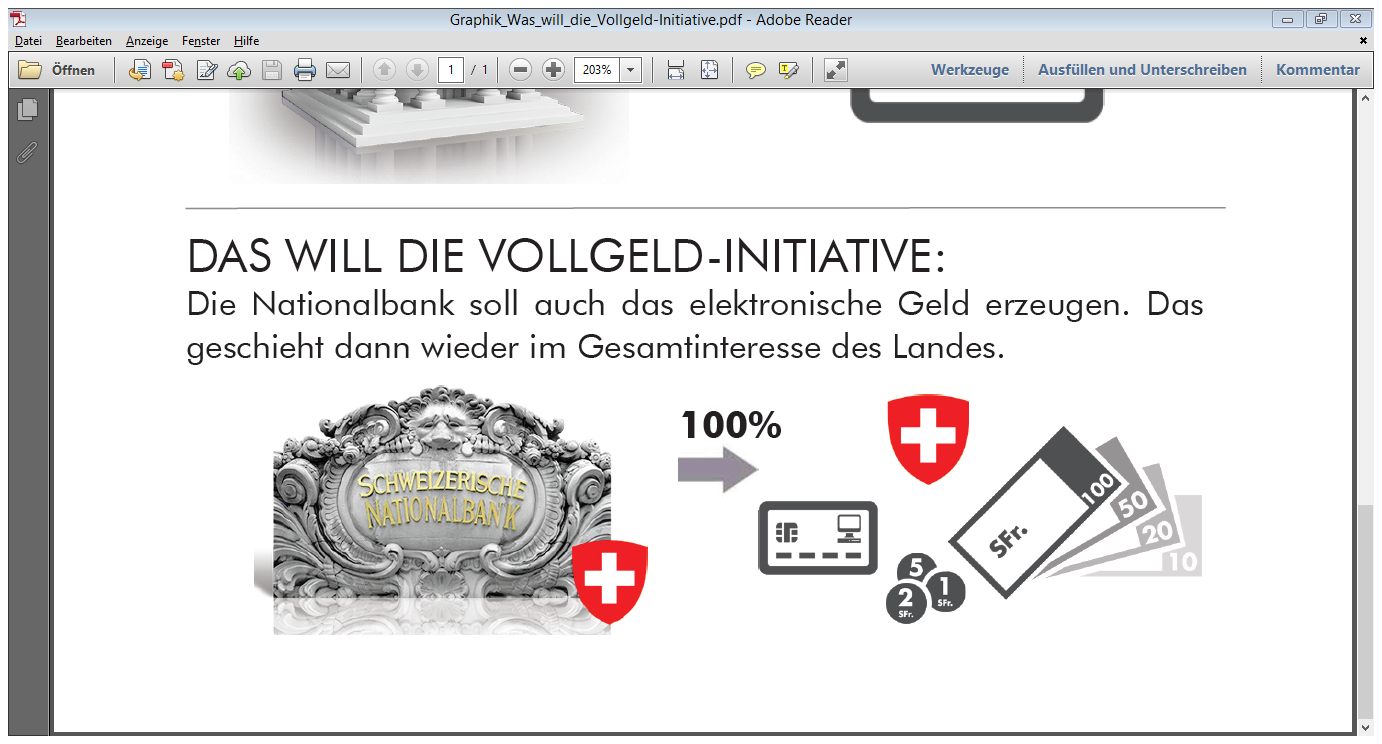 Die Nationalbank erzeugt auch unser elektronisches Geld
Die Folge?
Unsere (Geld-)Guthaben bei Banken werden zu «elektronischem Bargeld» – eben zu Vollgeld.

Es gehört dann wirklich UNS, so wie das Bargeld im Portemonnaie oder im Tresorschliessfach.
[Speaker Notes: Und stellt nicht nur ein Zahlungsversprechen der Bank dar. Es steht uns JEDERZEIT zur Verfügung]
…Das sicherste Geld der Welt!
Unser Geld kann im Falle von Finanzkrisen nicht mehr verschwinden. 
   – Denn es gehört uns!
Unsere Vollgeldkonten werden von den Banken treuhänderisch verwaltet.
 Also ausserhalb von der Bilanz, d.h. ist nicht mehr Teil der Konkursmasse.
…Und die Banken?
Vergeben nur noch Kredite mit Geld, dass sie von Sparern, anderen Banken oder der Nationalbank zur Verfügung gestellt bekommen haben.
Schöpfen selbst kein Geld.

die gesamte Geldmenge bleibt durch die Kreditvergabe unverändert.
Die Nationalbank
Erzeugt als Einzige unser Geld.

Steuert die Geldmenge direkt.

Handelt im Sinne der Allgemeinheit bzw. Realwirtschaft.

Ihre Geldpolitik ist (noch stärker) an ihren gesetzlichen Auftrag gebunden.
Sie sorgt dafür, dass weder…
Geldschwemme
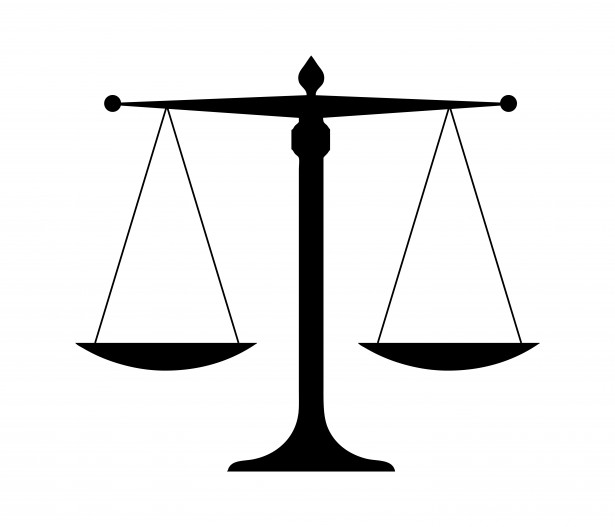 Kreditklemme
…entsteht und die Realwirtschaft reibungslos funktionieren kann.
Und heute?
Die Nationalbank kann die Geldmenge nicht effektiv steuern.

Niedrigzins- bzw. Negativzinspolitik ist wirkungslos!
 Banken horten riesige Mengen an Reserven.
Wohin bloss mit den vielen Überschussreserven?
Banken horten die überschüssigen Reserven entweder bei der Nationalbank oder…
Ersatz-Folie wegen Daten in Diagramm
…die Reserveguthaben dienen als Grundlage um Immobilienkredite zu re-finanzieren oder auf den (internationalen) Finanzmärkten zu spekulieren.Wir befinden uns bereits in einer Immobilienblase. Und diese wächst rasant und hat bereits bedrohliche Ausmasse angenommen…
…sagt selbst die UBS!
Gemäss «UBS Swiss Real Estate Bubble Index»
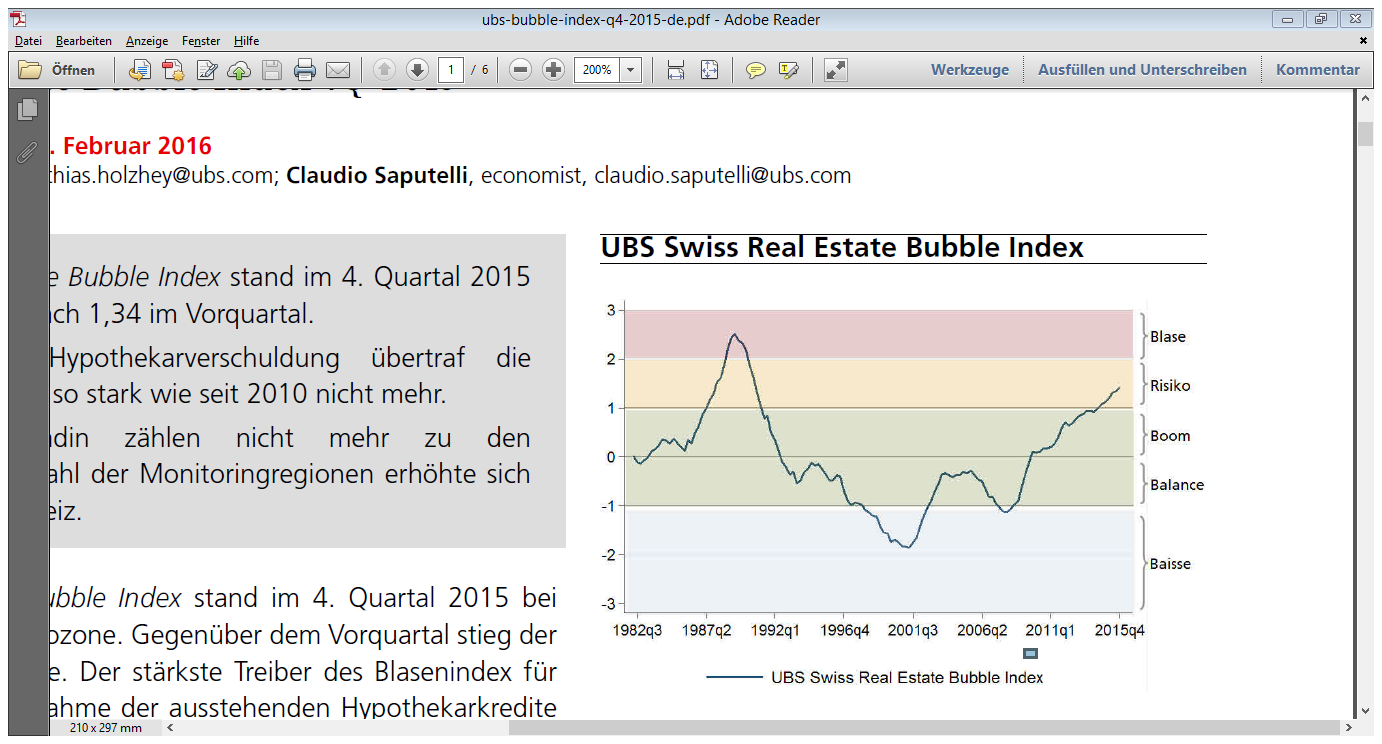 Wir befinden uns in der Hochrisikozone und haben den Boom bereits überschritten!
Ja zum Willen des Volkes
Vollgeld in Form von Münzen gibt es in der Schweiz schon seit knapp 2000 Jahren. Vor 1848 prägten die Kantone die Münzen. Dadurch…
...gab es einen Wildwuchs an lokalen Münzen
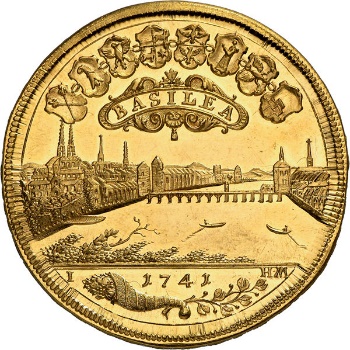 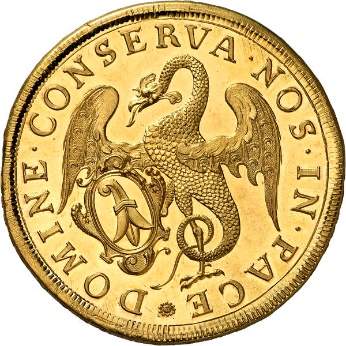 Erst die Bundesverfassung vom 12. 9. 1848 regelt dies:
Art. 36
Dem Bunde steht die Ausübung aller im Münzregale begriffenen Rechte zu. Die Münzprägung durch die Kantone hört auf und geht einzig vom Bunde aus.
[Speaker Notes: Ziel war vor allem die Wirtschaftsförderung durch Zentralisierung der Hauptzahlungsmittel
Dafür bekommen die Kantone 2/3 des Münzgewinns, später und bis heute 2/3 des SNB-Gewinns.]
…das erste schweizweite Zahlungsmittel entsteht:
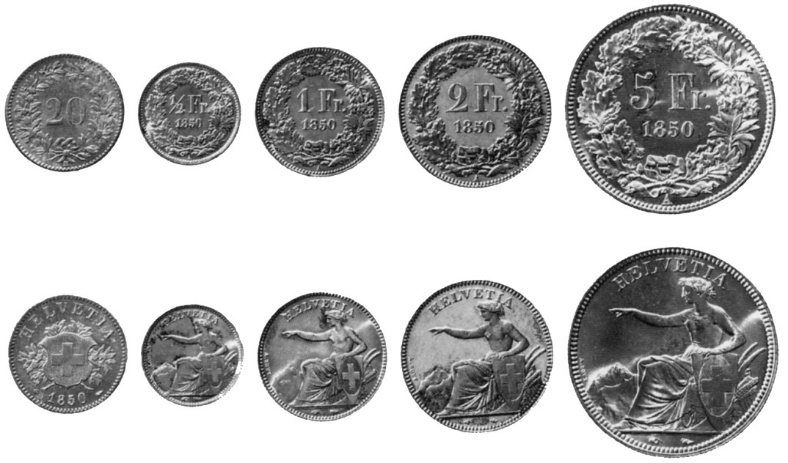 Und wird von der Bevölkerung wegen seiner Verlässlichkeit sehr geschätzt.
Die Zettelflut nach 1848 bis 1891
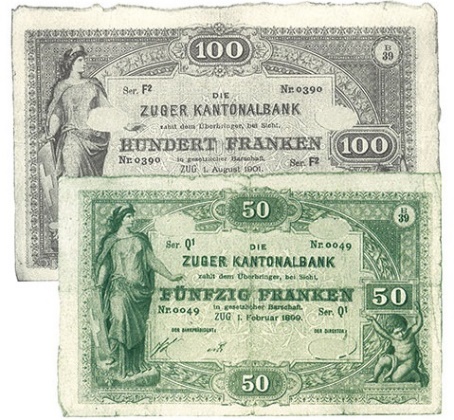 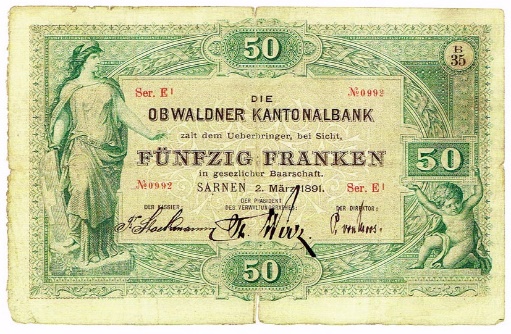 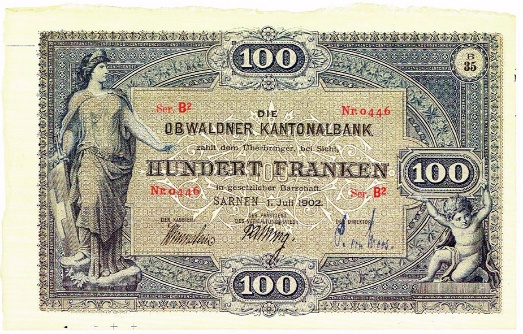 Auch nach 1848: 39 private Banken drucken eigene Banknoten.
Dies ist Ungenügend geregelt. Noten sind immer weniger gedeckt.
Bankenkrisen und Beeinträchtigung des    
    Zahlungsverkehrs.
Des Problems’ Lösung?
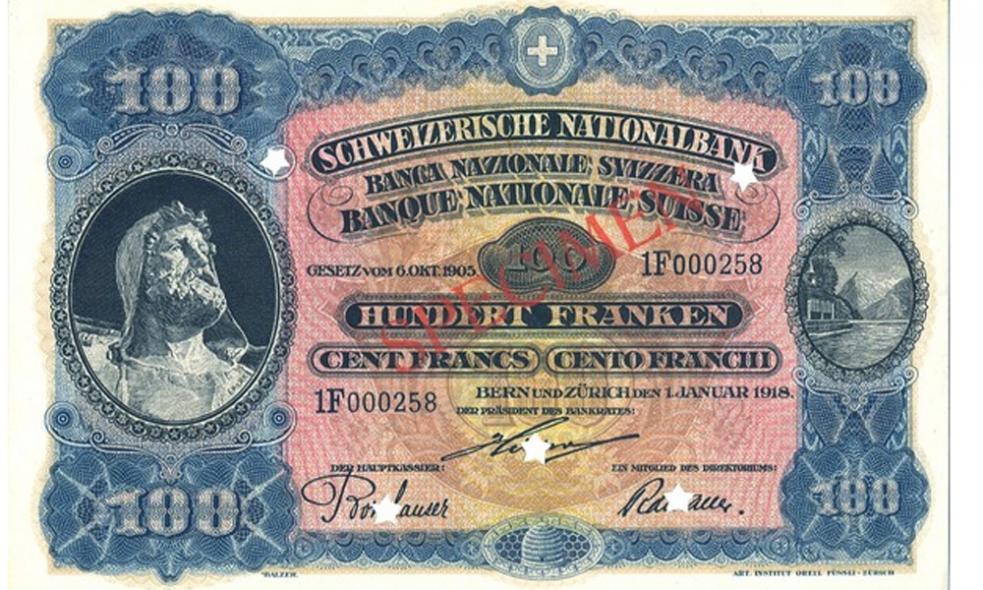 Wir Schweizer beschliessen 1891 in einer Volksabstimmung das Banknotenmonopol der Nationalbank.
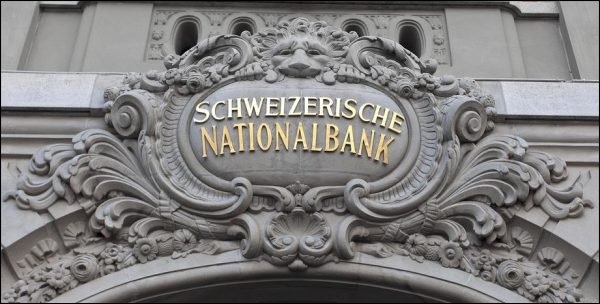 Damals entschied das Schweizervolk…
Art. 39 der Bundesverfassung:
Das Recht zur Ausgabe von Banknoten und anderen gleichartigen Geldzeichen steht ausschliesslich dem Bunde zu.
[Speaker Notes: Allerdings wird das Banknotenmonopol erst ab 1907 effektiv ausgeübt.]
…und heute, rund 100 Jahre danach?
…Durch die technischen Entwicklungen des bargeldlosen Zahlungsverkehr, haben die Banken im Laufe der Zeit wieder eine Möglichkeit gefunden eigenes Geld zu produzieren.Der Wille des Volkes geriet in Vergessenheit…
[Speaker Notes: Tatsächlich erzeugen Banken heute 90 Prozent unseres Geldes selbst - nämlich sämtliche Guthaben auf unseren Konten!]
Die Lösung?!Ja zum Willen des Volkes!
Wie schon 1891 ist die Vollgeld-Initiative heute ein notwendiger Schritt um das unkontrollierte Wachstum des elektronischen Geldes zu begrenzen.…denn in der Bundesverfassung steht: «Das Geld- und Währungswesen ist Sache des Bundes.» (Art. 99,1)
…Wir müssen der Nationalbank auch die Erzeugung unseres elektronischen Geldes übertragen.
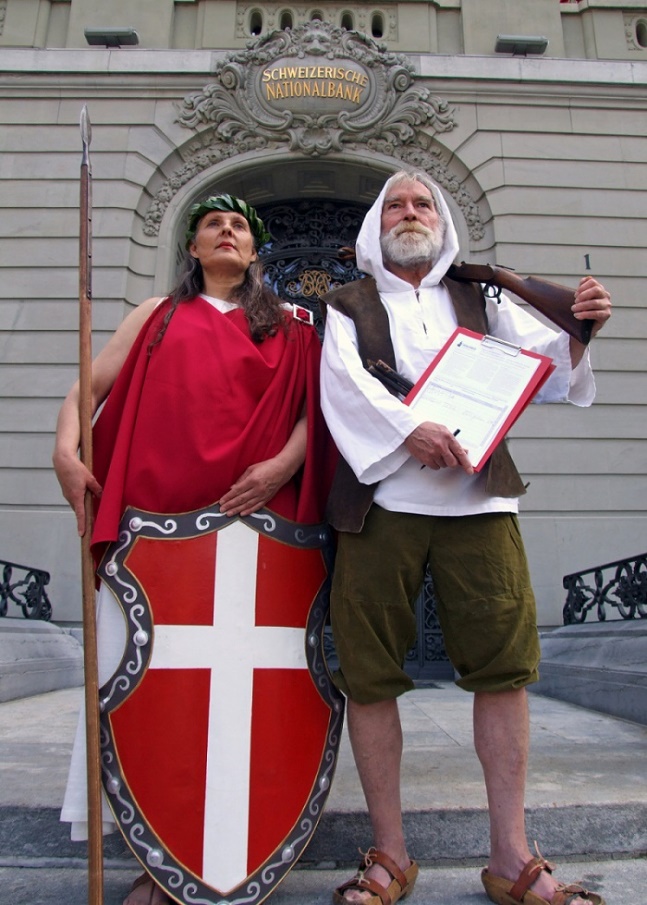 Es ist an der Zeit dem Willen des Volkes wieder Geltung zu verschaffen.
So, wie wir es uns (sowieso) vorstellen!
Unser elektronisches Geld wird von einer demokratisch kontrollierten Nationalbank erzeugt und gewährleistet.
Und nicht von eigeninteressierten Banken.
Und die Banken?
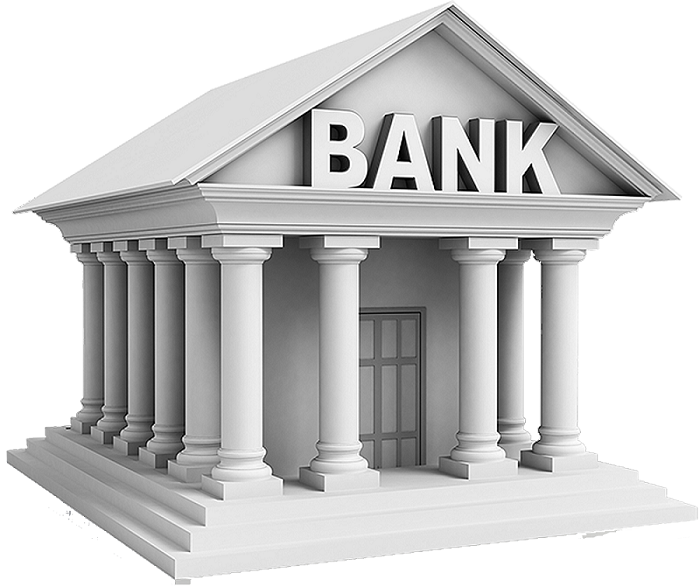 ….bleiben Banken!

Sie bleiben wichtige Dienstleister
Wickeln unseren Zahlungsverkehr ab und verwalten unsere Vermögen.
Sie vermitteln auch weiterhin Kredite an uns….…jedoch ohne dadurch selbst Geld zu erzeugen. Die Geldmenge bleibt die gleiche.
[Speaker Notes: Die Nationalbank stellt sicher, dass jederzeit genügen Geld im Umlauf ist, damit Banken unsere Wirtschaft mit genügend Krediten versorgen können.
Ihr stehen funktionstüchtige geldpolitische Instrumente zur Verfügung. Ausserdem hat sie durch umfassenden makroökonomische Kennzahlen die nötige Weitsicht.]
Ja zur Entlastung des Steuerzahler und der Realwirtschaft.
Heute verzichten wir auf Milliarden Franken aus der Geldherstellung…Warum geben wir uns mit den vergleichsweise geringen Ausschüttungen der Nationalbank zufrieden?
Der Erlös von elektronischem Geld liegt ungenutzt brach, während Steuererhöhungen, Sparprogramme und der Abbau von öffentlichen Leistungen nötig sind!
Durch Banken erzeugtes Geld fliesst überwiegend in die Finanzmärkte…
…Und zwar zu rund 4/5!*
*Quelle: Joseph Huber – Monetäre Modernisierung 2014, S. 69 ff.
[Speaker Notes: Wem fällt hier noch eine bessere Quelle ein, z.b. von der SNB?!]
…und nur ein Fünftel gelangt in die Realwirtschaft, wo Arbeitsplätze, Produkte und Dienstleistungen entstehen.
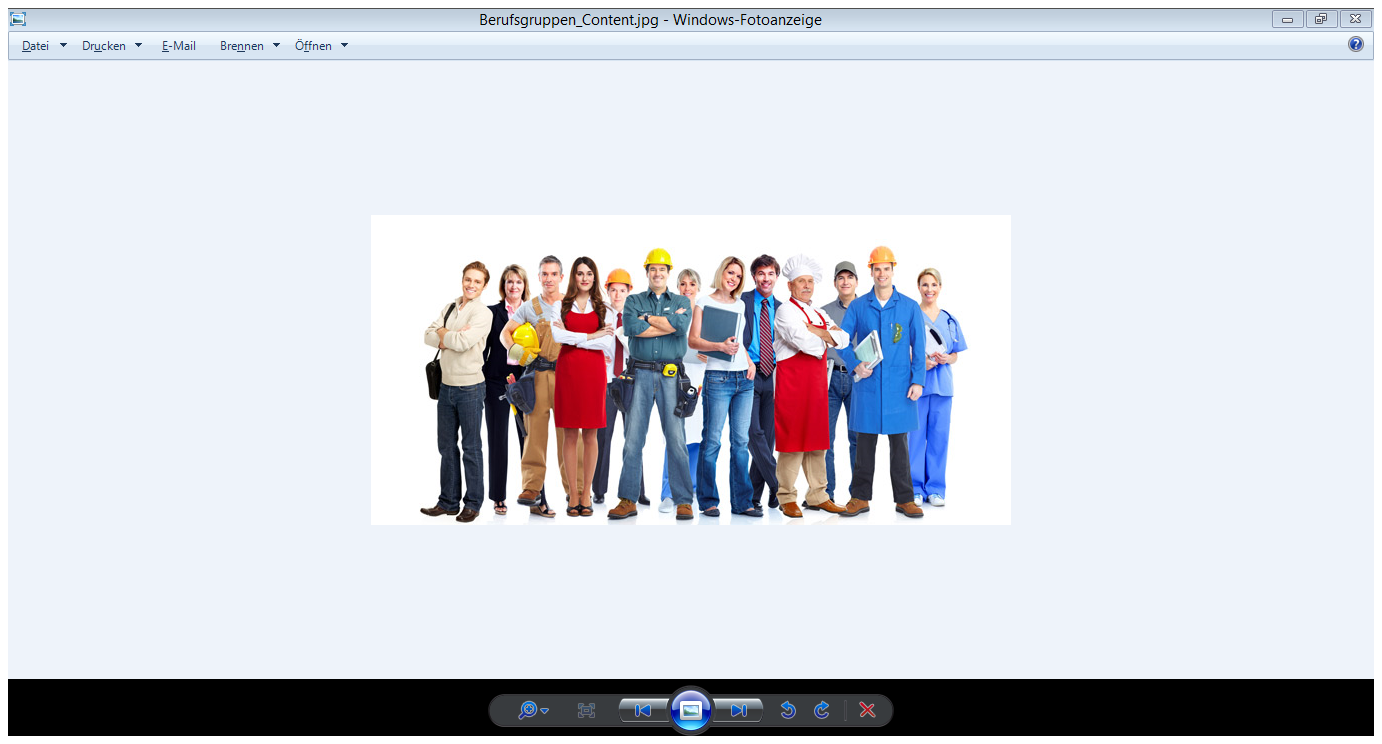 Die heutige Geldherstellung durch Kreditvergabe zwingt zum Schulden machen..
…denn ohne Schulden entsteht kein neues Geld!

Eine hoch verschuldete Gesellschaft ist anfällig für Finanzkrisen und riskiert den Verlust der Unabhängigkeit.
Die Lösung?Ja zur Entlastung des Steuerzahler und der Realwirtschaft.
Wenn die Schweizerische Nationalbank eine 1000er Note druckt, kostet das nur 30 Rappen.Das heisst, es sind 999,70 Franken Erlös durch die Geldschöpfung (Seigniorage) möglich.
Die Herstellung von elektronischem Geld ist ebenfalls fast kostenlos, egal ob ein Franken oder eine Million erzeugt werden.Diese Erlöse wurden bisher nicht genutzt…
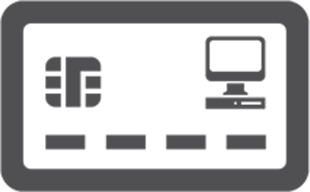 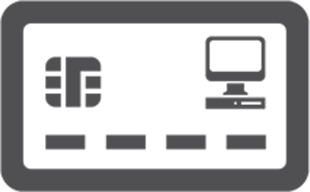 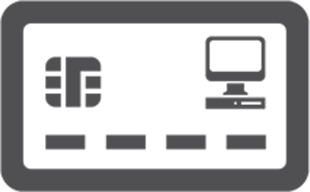 Mit der Vollgeld-Initiative….
…könnte die Nationalbank pro Jahr zusätzlich 5 bis 10 Milliarden CHF an Bund und Kantone auszahlen.

…könnten über diese zusätzlichen Einnahmen 
unsere Steuern gesenkt,
die Staatsschulden abgebaut, 
öffentliche Infrastruktur und Sozialwerke mitfinanziert werden
…Und WER entscheidet über die Verteilung?
Über die Mittelverteilung entscheidet das Parlament…
…Die unabhängige Schweizerische Nationalbank ist alleine den Gesetz verpflichtet und nur für die Preisstabilität und die Bestimmung der Geldmenge verantwortlich, nicht aber für die Verteilung.
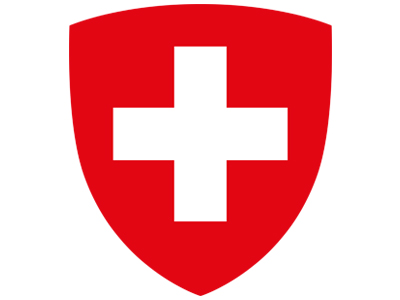 …und was springt dabei für UNS BürgerInnen raus?
Das neue Geld könnte auch über eine jährliche Bürgerdividende von 500 bis 1’000 Franken pro Kopf an uns fliessen.
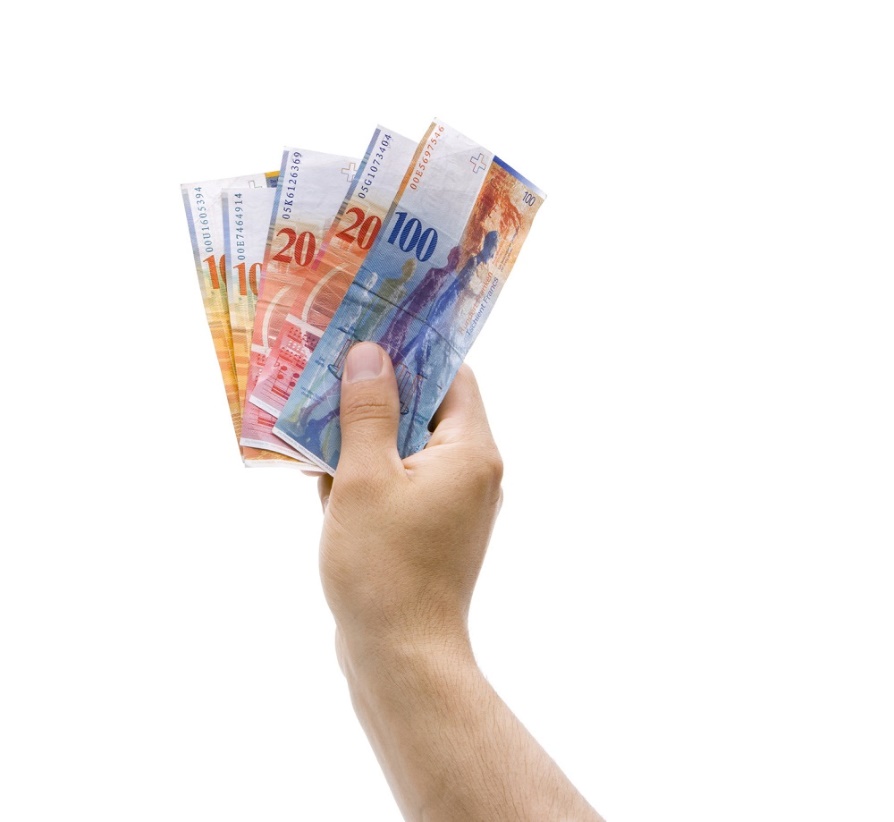 …Und was würden Sie mit dem zusätzlichen Geld machen?
Nun, das bleibt ja dann Ihnen überlassen.Wie dem auch sei…
Entscheidend ist…
…neues Geld fliesst zuerst direkt in die Realwirtschaft anstatt die Finanzmärkte!

So wird der Wirtschaftsstandort Schweiz gestärkt:
Die KMU profitieren und es entstehen neue Arbeitsplätze
Ja zum Bankenplatz Schweiz
Grossbanken gehen mehr Risiken ein als sie allein tragen können und müssen vom Staat mit Steuergeldern gerettet werden.Sie sind too-big-too-fail…
Bei Insolvenz einer Grossbank…
…werden unsere Kundenkonten gesperrt.

 Millionen von Privat- und Geschäftskunden können nicht mehr über ihr Geld verfügen.
Die wirtschaftlichen Folgen wären katastrophal. Kein Staat kann dieses Risiko eingehen.
Die heutige Bankenregulierung ist mangelhaft…
Wird immer komplexer und unübersichtlich.
Die Banken haben einen beträchtlichen Mehraufwand.

Die Auswirkungen der ausufernden Regulierung können kaum mehr abgeschätzt werden.
…Ausserdem haben regionale Banken Nachteile!
Zunehmende Regulierung trifft kleinere und mittlere Banken existentiell.

Sind auf Grossbanken ausgerichtet und überfordern die KMU-Banken
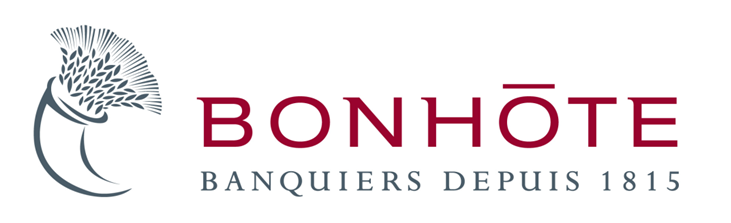 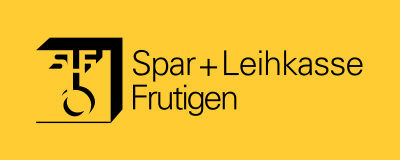 Die Lösung?!Kundengelder sichern statt Banken retten!
Mit Vollgeld werden alle Guthaben auf unseren Konten zu gesetzlichen Zahlungsmittel……sozusagen zu elektronischem Bargeld.
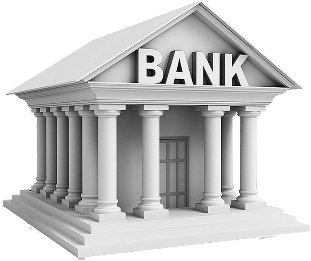 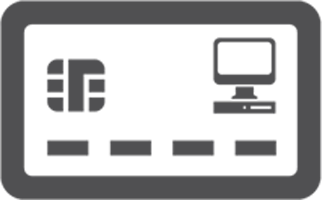 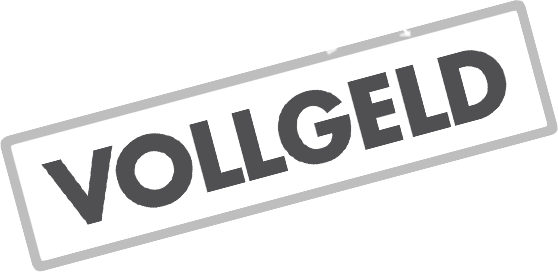 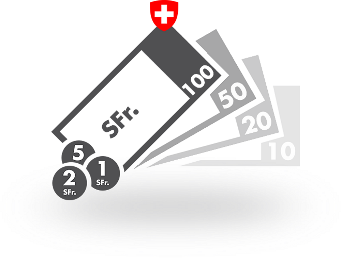 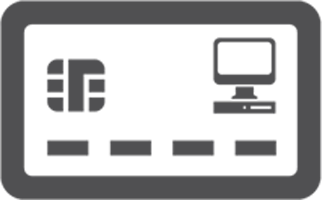 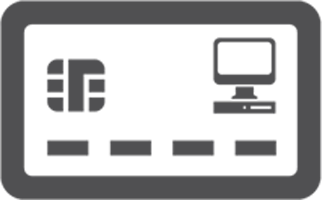 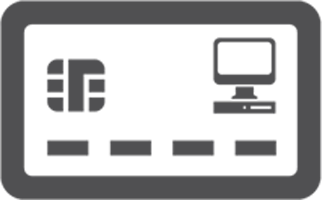 Wenn eine Bank in Konkurs gerät…
…gehen die Franken auf unseren Privatkonten nicht mehr verloren.

Dieses Geld gehört nun wirklich uns – Es ist nicht mehr Teil der Bankbilanz und somit nicht mehr Teil der Konkursmasse.
Banken verwalten unser Geld nur noch als Treuhänder…
…wie bereits heute die Wertschriftendepots

…darum ist es völlig sicher!

…und müssen nun nicht mehr vom Staat gerettet werden: Sie tragen die Verantwortung für ihre Geschäfte wieder selbst.
Vollgeld fördert das traditionelle Bankgeschäft.
Banken können mit Vollgeld…
…genauso rentabel und langfristig stabil arbeiten.

Die Arbeitsplätze in der Bankenbranche bleiben gesichert. Die Banken geniessen (wieder) den Ruf eines verlässlichen Dienstleisters.
Die Postfinance macht’s vor!
Sie erwirtschaftet pro Jahr rund 600 Millionen Franke Gewinn, ohne selbst Geld zu erschaffen.
Aber auch Versicherungen und andere Finanzunternehmen arbeiten rentabel, ohne selbst Geld herzustellen.
So kann auch die Bankenregulierung grundlegend vereinfacht werden…
Das Problem an der Wurzel packen
Statt mit immer mehr Regulierungen die Symptome zu bekämpfen:
  
  Die Vollgeld-Initiative ermöglicht      
  einen Abbau der Bürokratie im 
  Bankensystem!
..das wäre ein Standortvorteil des Schweizer Finanzplatzes im globalen Wettbewerb!
Regionale Banken könnten aufatmen...
Schweiz-spezifische Bankenregulierung wird reduziert

KMU-Banken werden von den übermässigen Vorschriften entlastet.